What Are the Implications of Optical Closure Using Measurements from the Two Column Aerosol Project? 
J.D. Fast1, L.K. Berg1, E. Kassianov1, D. Chand1, R.A. Ferrare2, C.J. Flynn1,        M. Pekour1, A. Sedlacek3, J. Shilling1, J. Tomlinson1, and A. Zelenyuk1
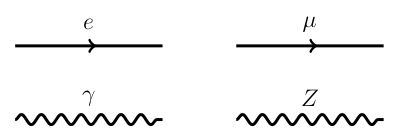 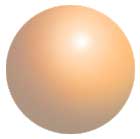 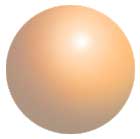 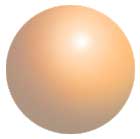 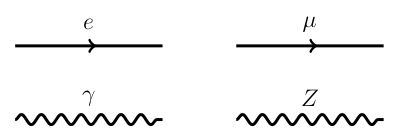 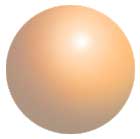 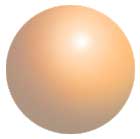 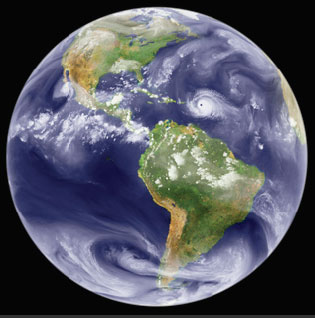 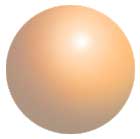 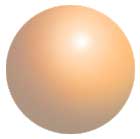 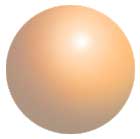 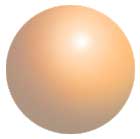 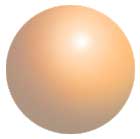 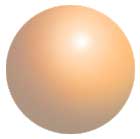 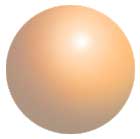 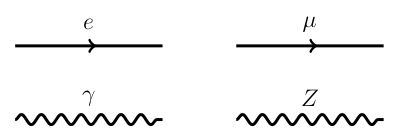 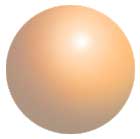 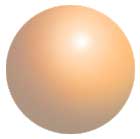 Impacts in Climate Models
radiation
t, wo, g
meteorology
BC
consistency is important but often neglected
1Pacific Northwest National Laboratory, 2NASA Langley Research Center,  3Brookhaven National Laboratory
BrC
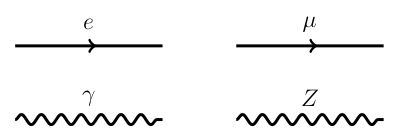 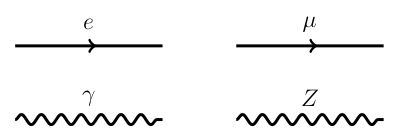 Objectives

Use TCAP measurements to evaluate how well a regional-scale model represents the vertical distribution of aerosol chemical and optical properties. Desirable to get the “right answer” for the “right reason.”
Perform a “column closure” to understand sources of model errors
Motivation
Climate models need to reasonably predict both aerosol microphysical and optical properties to have confidence in their estimates of aerosol radiation forcing.  A diverse set of observations are needed to evaluate models, but these data are obtained from a range of instruments may not be self consistent.  It is therefore, desirable
to perform optical closure studies to assess measurement uncertainties.  Climate models use aerosol optical depth, single scattering albedo (SSA), and the assymmetry parameter to compute aerosol radiative forcing, but it is still challenging to adequately simulate SSA.  To complicate matters further, observed SSA also contains uncertainties that are usually attributed to the measurement of absorption.
model aerosol parameters will be consistent, but measurements may not be consistent
Measurement Types Available during Field Campaigns
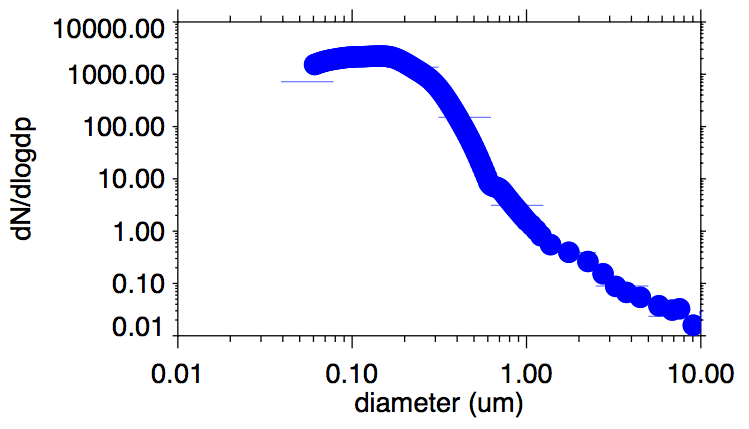 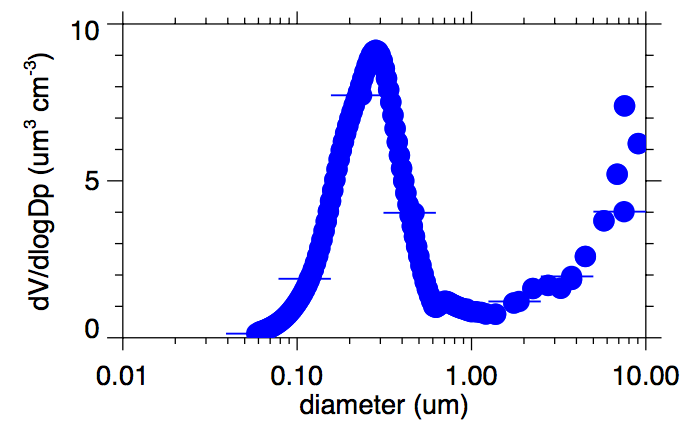 Closure Using G-1 Measurements
Size Distribution
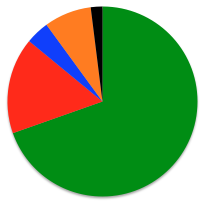 Cape Cod Column
Ocean
Column
Cape Cod Column
Ocean
Column
Cape Cod Column
Ocean
Column
Shell-core vs volume averaging mixing rule used in Mie calculations only has an effect of <0.2 Mm-1 for absorption and <0.005 for SSA
Refractive indices for BC had small effect on absorption (compared SP2 uncertainty), except for OPAC (1.74, 0.44) that is likely too low; WRF-Chem uses (1.85, 0.71)
Weakly absorbing dust had little impact on optical properties at 523 nm for this case
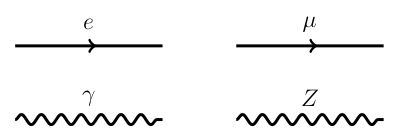 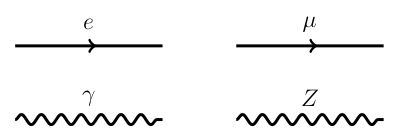 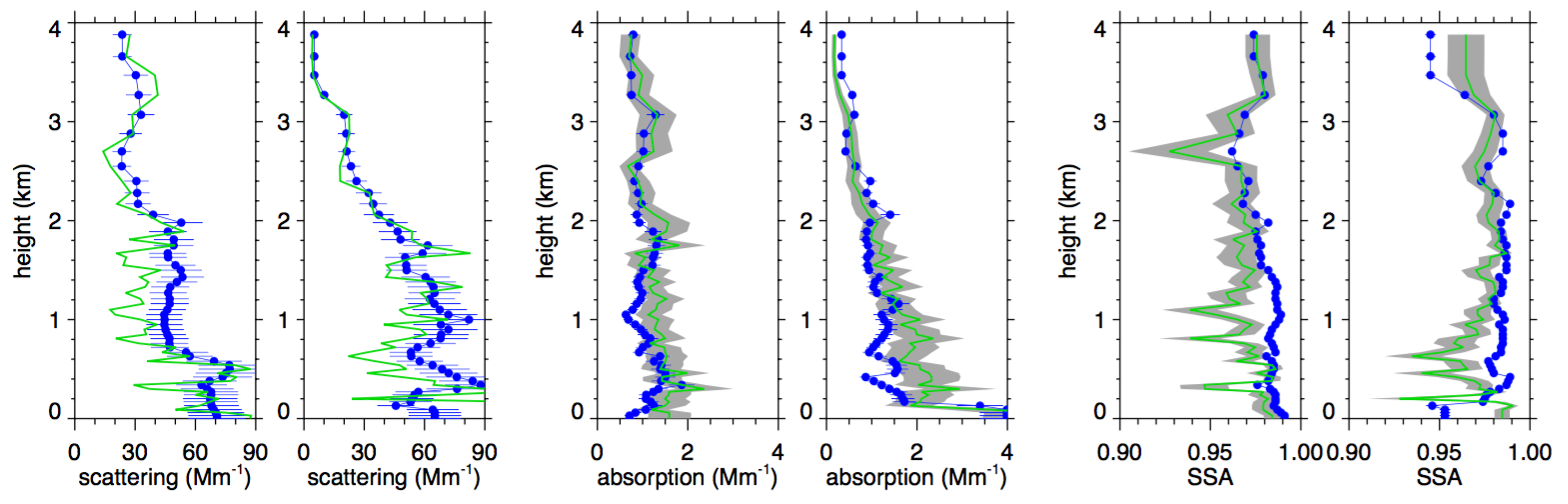 Optical Properties
observed
closure
Composition
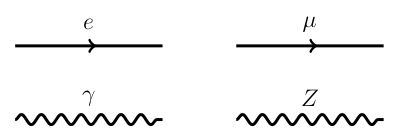 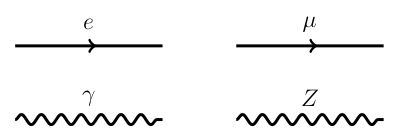 Mixing State
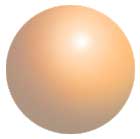 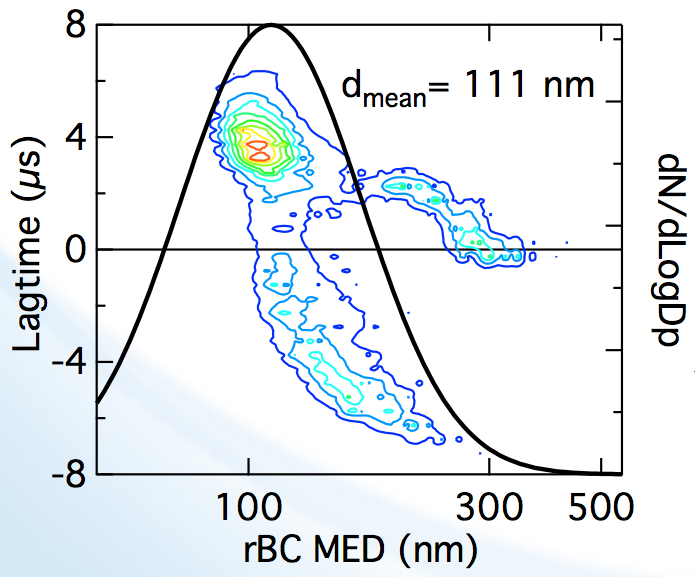 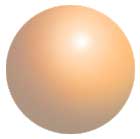 scattering at 550 nm (Mm-1)
from nephelometer (dry)
absorption at 523 nm (Mm-1)
from PSAP (dry)
SSA at 523 nm
Simulated Optical Property Profiles

The WRF-Chem regional-scale model is used to demonstrate how errors in simulated mass, composition, and size affect simulated optical properties for one aircraft flight.
green = closure with correcting size sistribution
gray shading = range associated with uncertainty in SP2 BC concentrations (30%)
Sensitivity Experiments
Cape Cod Column
Ocean
Column
Cape Cod Column
Ocean
Column
Cape Cod Column
Ocean
Column
While there is an impact on treating BrC, the changes in absorption are small (smaller than uncertainties in SP2 BC), so it is difficult to conclude whether BrC is important or not during this day
Need to examine impact at smaller wavelengths
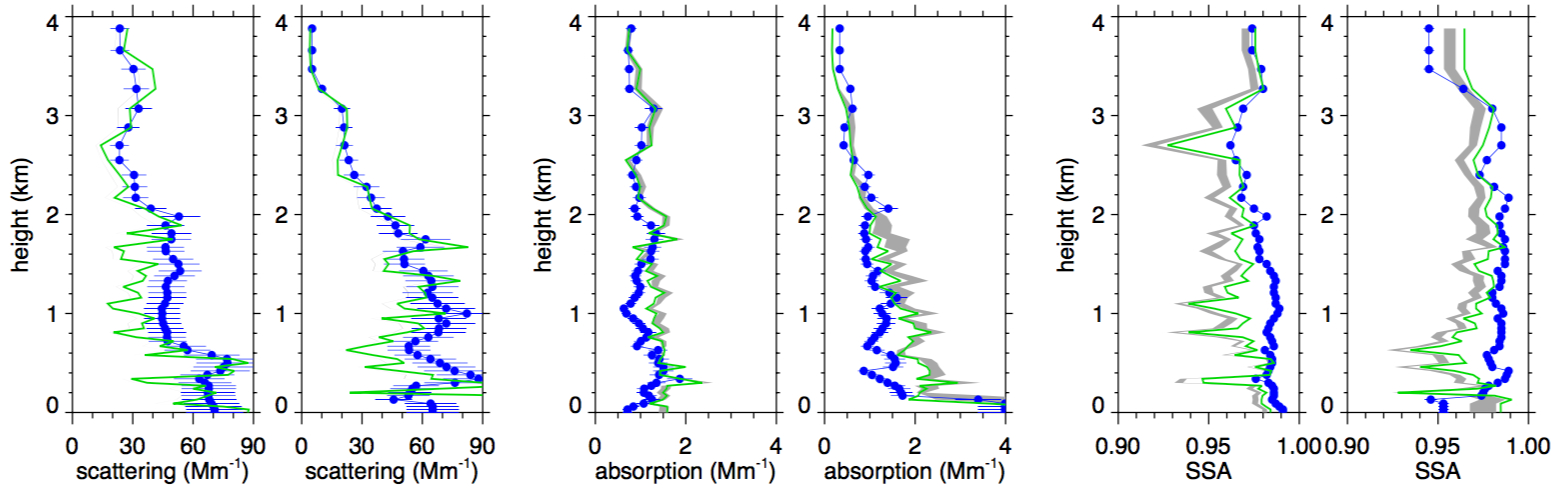 observed
closure
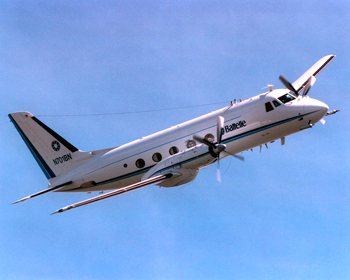 Cape Cod Column
Ocean
Column
Cape Cod Column
Ocean
Column
Cape Cod Column
Ocean
Column
TCAP Sampling on July 17
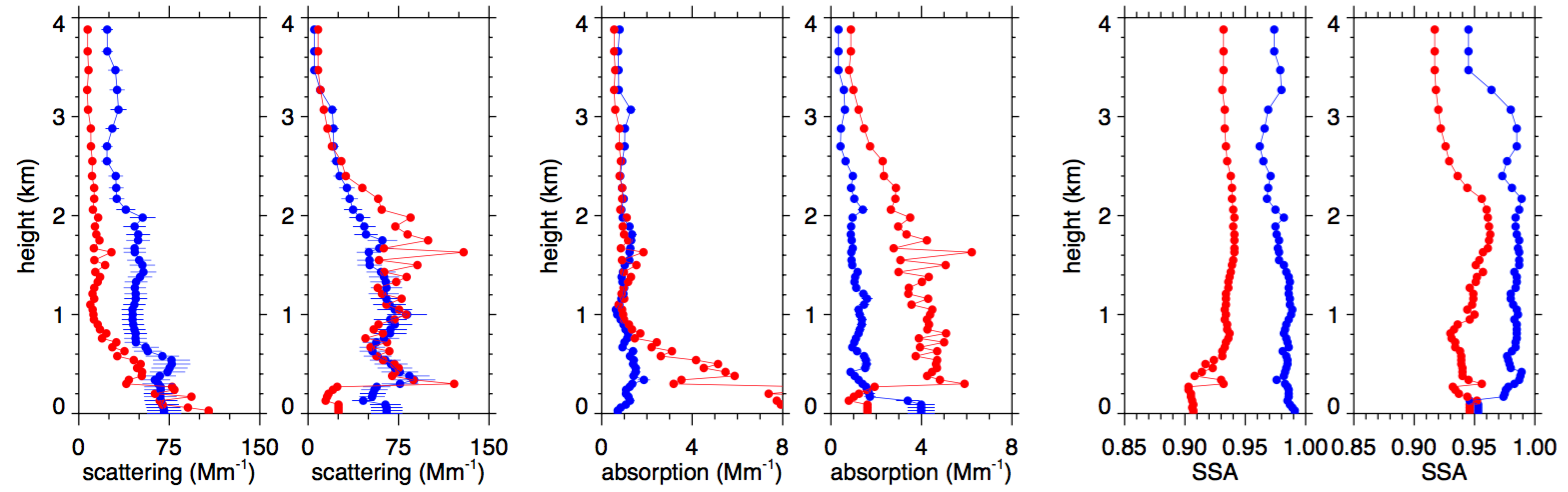 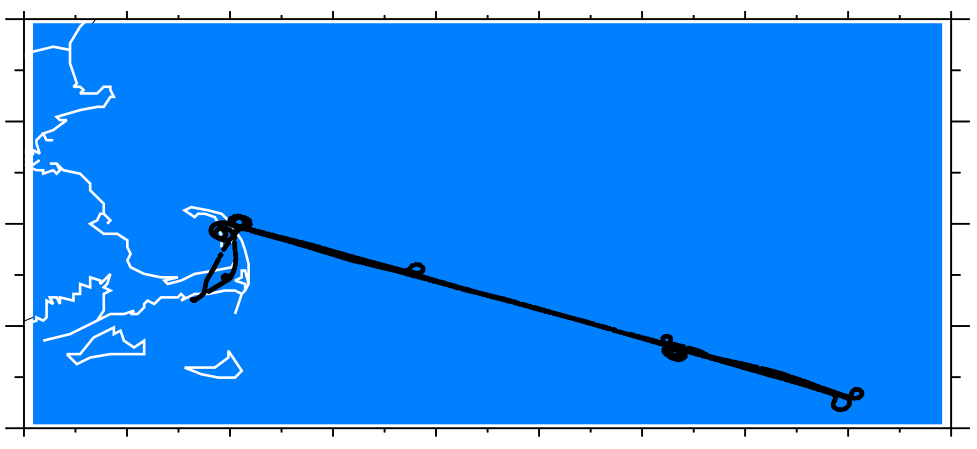 observed
simulated
Cape Cod Column
Ocean Column
uncertainties in radiative forcing dominated by uncertainties in SSA (McComiskey et al. 2008)
uncertainties in SSA of 0.02 result in uncertainties of ~1 W m-2
350     450     550     650
‘moderate’	= (0.075, 0.020, 0.003, 0.003) 
‘strongly’	= (0.168, 0.063, 0.030, 0.005)
Ri for BrC
scattering at 550 nm (Mm-1)
from nephelometer (dry)
absorption at 523 nm (Mm-1)
from PSAP (dry)
SSA at 523 nm
scattering at 550 nm (Mm-1)
from nephelometer (dry)
absorption at 523 nm (Mm-1)
from PSAP (dry)
SSA at 523 nm
gray shading = range using ‘moderate’ to ‘strongly’ absorbing BrC for biomass burning fraction
error due to volume too low, except   < 0.3 km
scattering ok but mass too high - why ??
errors reflect bias in BC
similar bias but …
Comparisons with High Spectral Resolution Lidar
error due to scattering too low
BC ok aloft but too high < 1 km
error due to BC too high
error due to absorption too high
Include aerosol water in closure
Exclude aerosol water in closure
Cape Cod Column
Ocean
Column
Closure Approach

The optical property modules from WRF-Chem are used in an off-line mode and constrained using aerosol size and number distributions from the G-1 measurements in the Cape Cod and Ocean Columns.
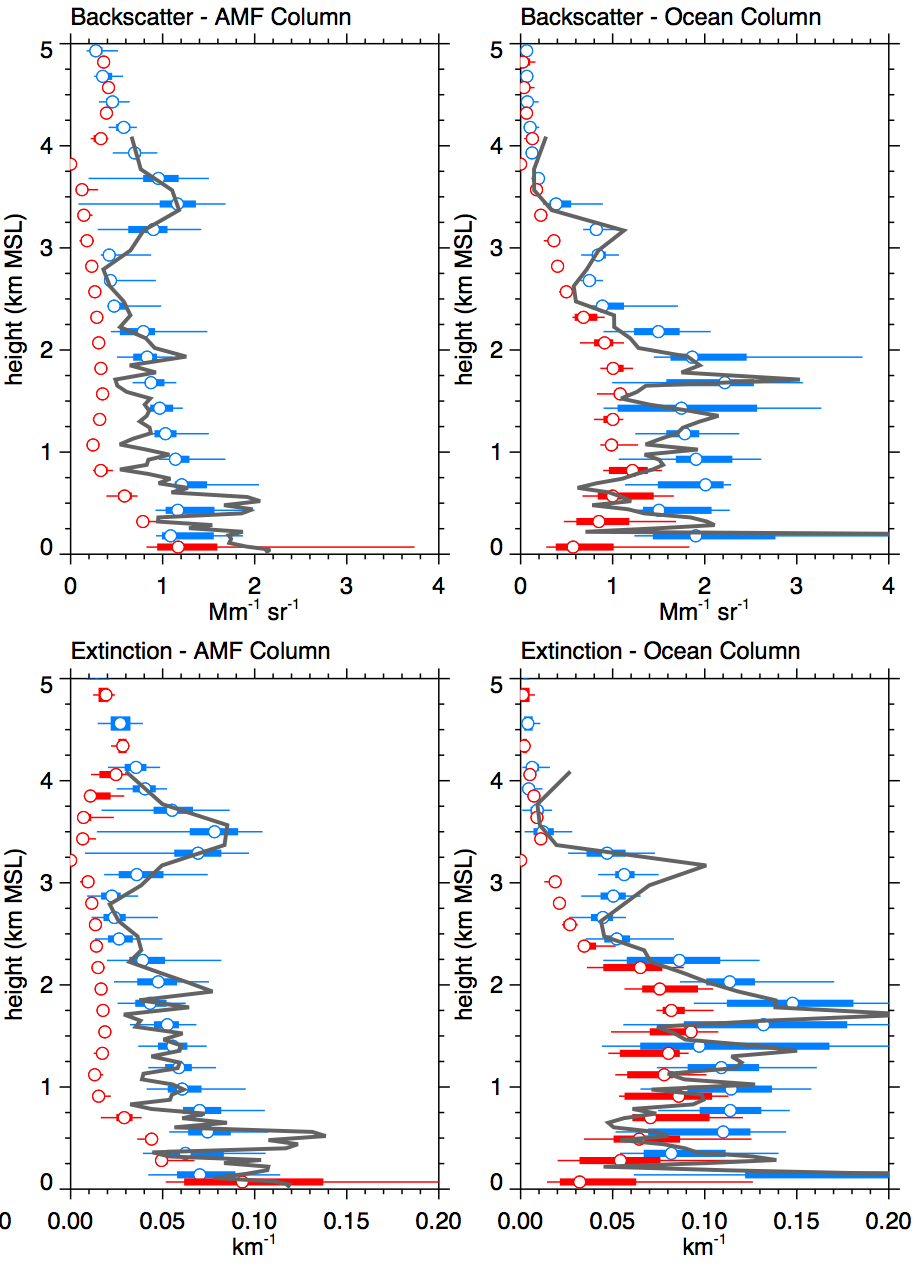 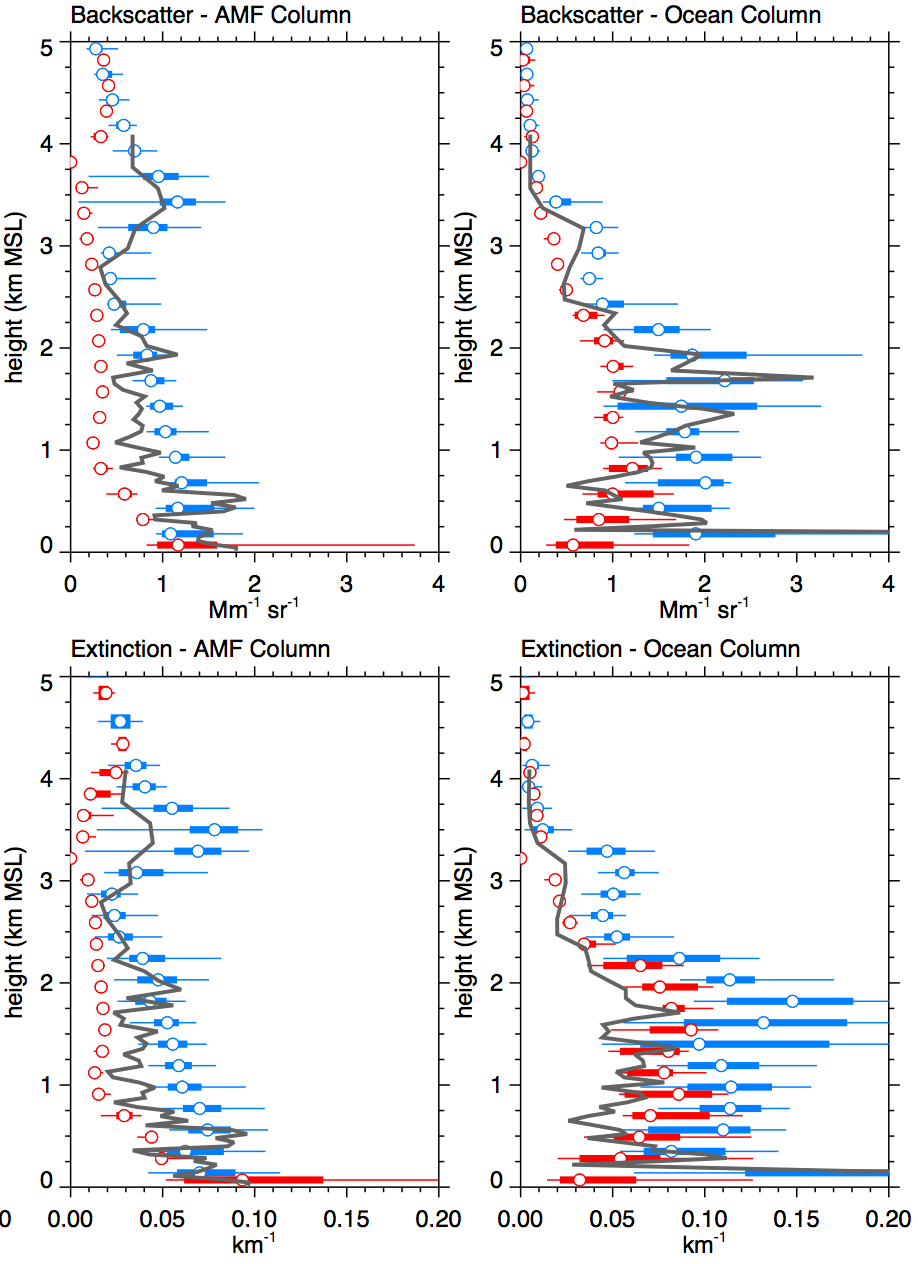 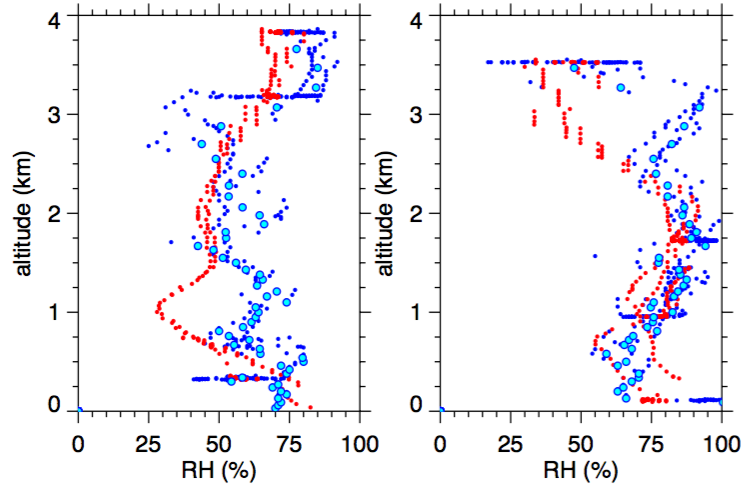 WRF-Chem 
HSRL
closure
WRF-Chem 
HSRL
closure
too dry
too dry
WRF-Chem   
observed  
observed (average)
too dry
size & number distribution
composition, with and without aerosol water
layer optical depth, AODl
single scattering albedo, wo
asymmetry factor, g
refractive
indices
Mie theory
shortwave / longwave radiation
assumptions
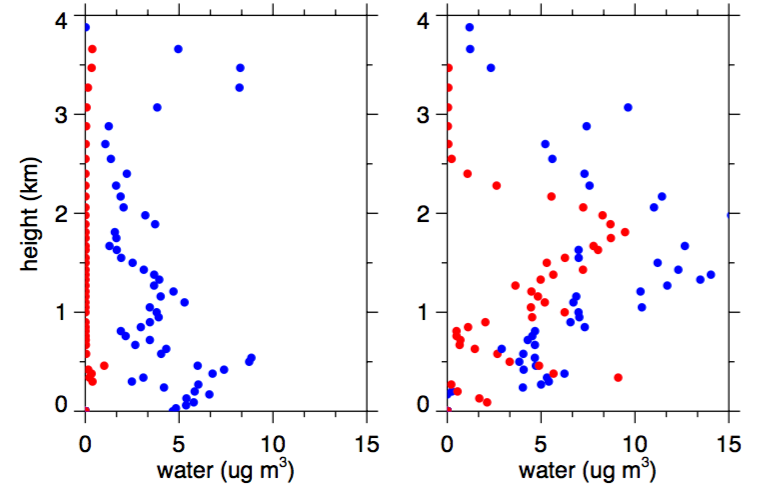 The most important assumption is used by the size distribution instument.
too low
too low
Optical counter instruments rely on an assumed refractive index for non-absorbing aerosols.  To reach closure for scattering, Kassianov et al. (2015) showed that the size distribution should be corrected using more realistic refractive indices based on the available composition data (e.g. AMS and SP2 data).
Cape Cod Column
Ocean
Column
WRF-Chem 
derived from closure
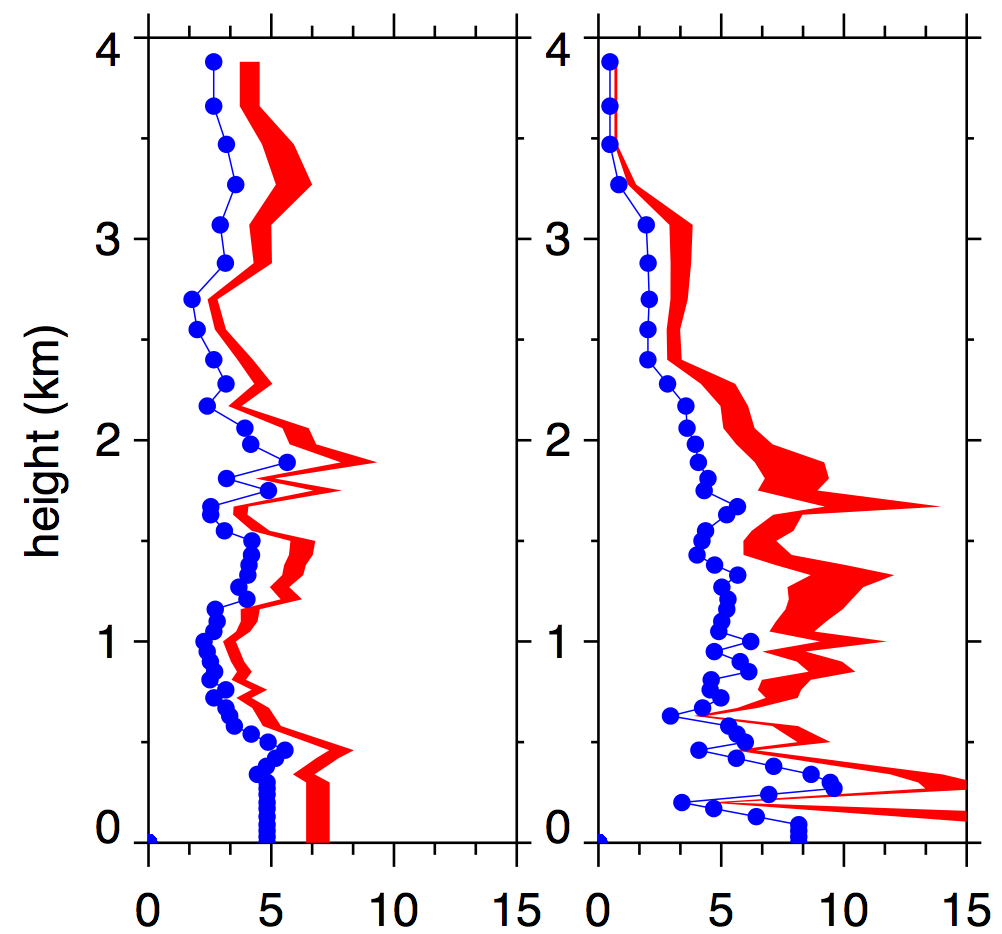 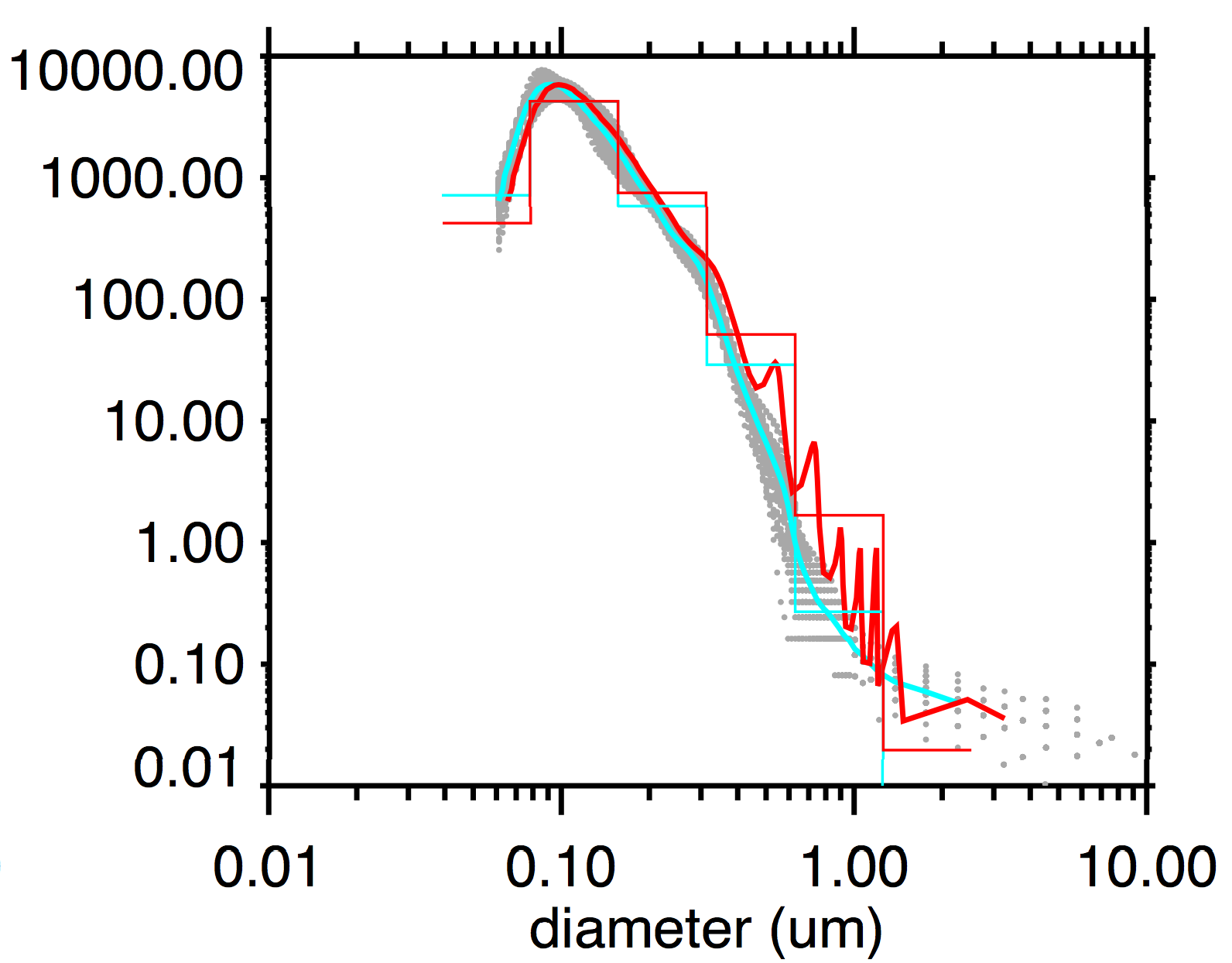 Number
too low
too low
dN/dlogDp (# cm-3)
observed
corrected
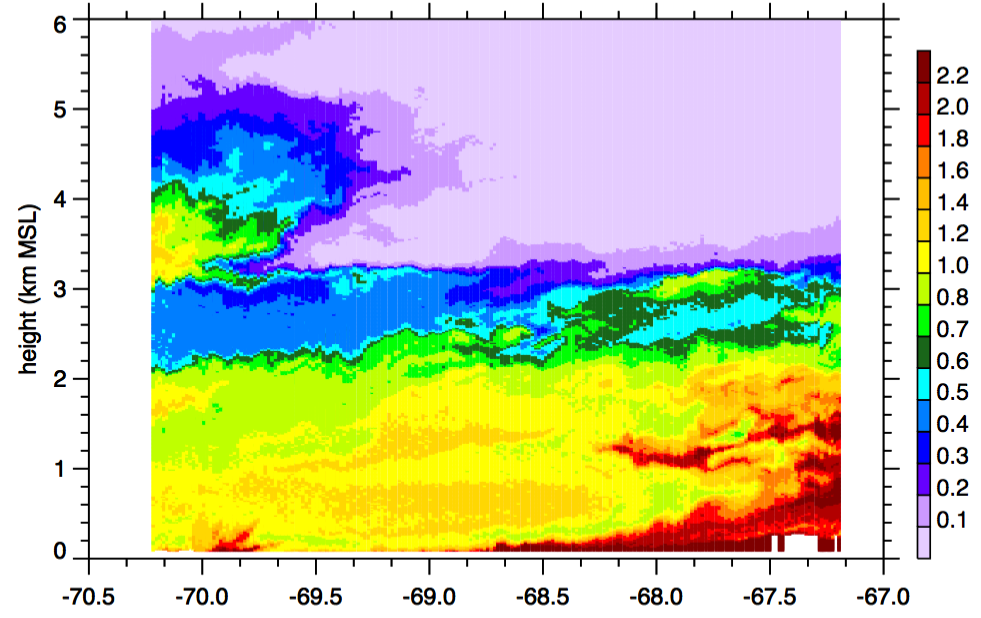 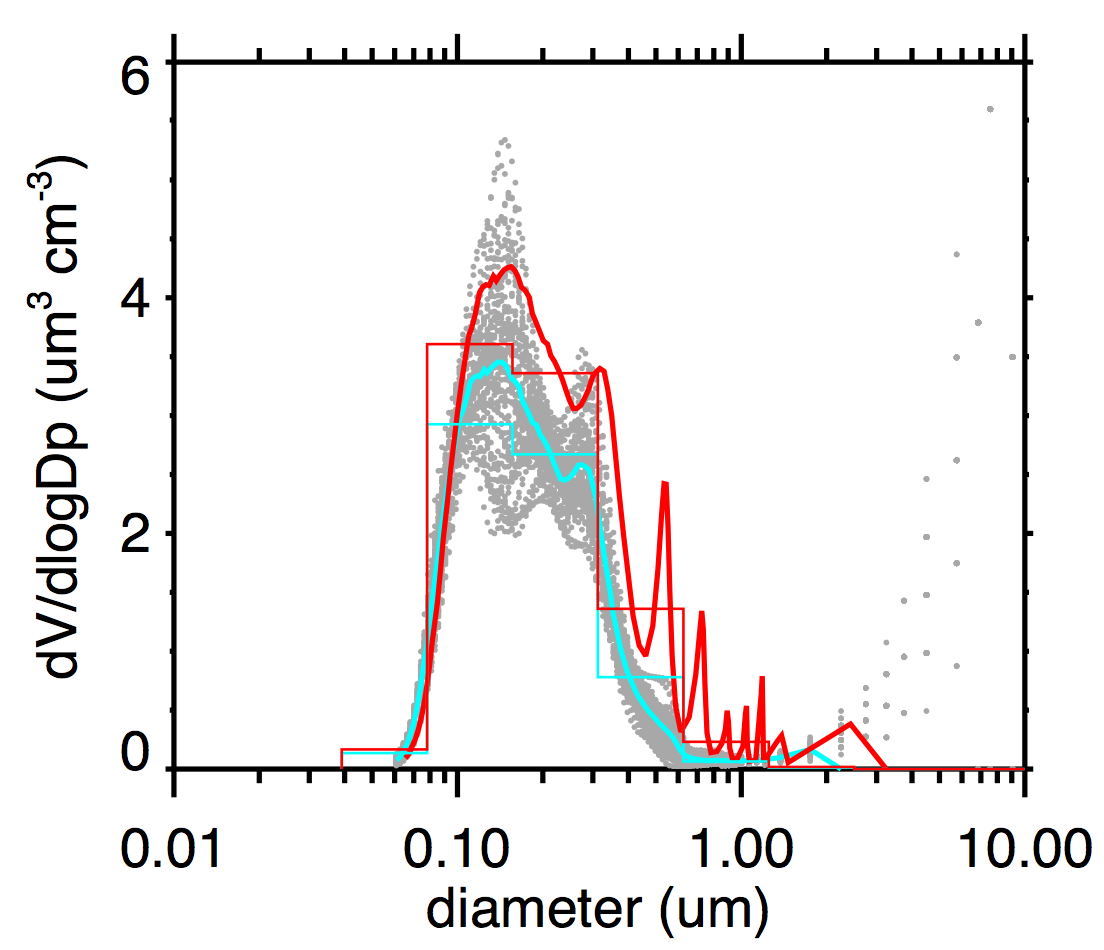 Volume
Effect of aerosol water more pronounced for extinction
Large impact on ocean column since RH larger in general in that column
use observed temperature and RH profiles along with observed size and composition to drive MOSAIC box model to get equilibrium aerosol water
dV/dlogDp (mm3 cm-3)
Low simulated aerosol water can account for much of the error in simulated backscatter and extinction profiles compared to HSRL-2
HSRL-2 Backscatter
diameter (mm)
volume  < 1.25 mm (mm3 cm-3)
Ocean
Column
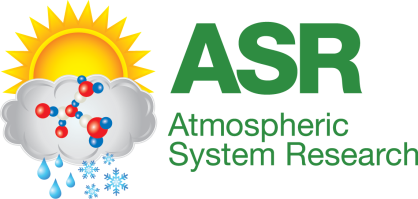 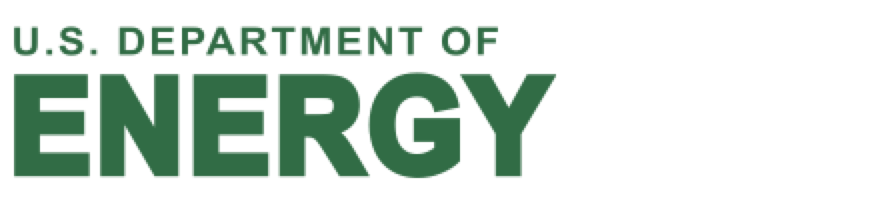 Acknowledgements: This research was supported DOE’s ASR Program and used measurements from the ARM Climate Research Facility
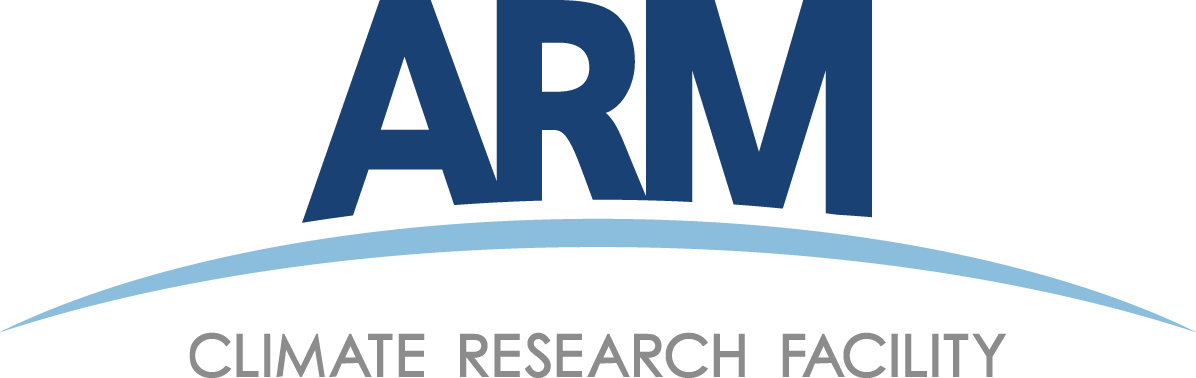 Cape Cod Column
[Speaker Notes: NOTE: Print this poster file at 100% SCALE to result in a physical print measuring 36” wide x 42” tall. All type size notations shown above are based on the final printed size of the poster.
• Contact Digital Duplicating (375-2969, http://digitalduplicating.pnl.gov) to order poster printing and finishing services for your completed poster design.
• Remember to have your poster cleared for public display/distribution through the ERICA Information Release system (http://erica.pnl.gov).
• Sidebar “About PNNL” box is considered optional, and can be removed if space is needed for technical content.]